Mozgástanulás és szabályozás
Dr. Kopper Bence, Tóth Kata
Célirányos motoros működés
Moto(szenzo)ros kéreg
A célirányos mozgásokat szoros együttműködésben a testtartás-szabályozással a moto(szenzo)ros kéreg szabályozza

Ez magába foglalja a gyrus praecentralisban (Brodman 4) található primer motoros areát

És tágabb értelemben a tőle rostálisan fekvő szekunder motoros areát (Brodman 6)

Mindkettő, csakúgy mint a motoros thalamus és a striatum, testrégiók szerint (szomatotópiásan) tagolt

Ezen belül a finom motoros működéseket kivitelező testrészek (ujj, arc) reprezentációja viszonylag nagy
Brodman 4-es – 6-os area
Amíg a 4-es area neuronjainak ingerlése csak kisebb izomcsoportok kontrakcióját váltja ki (pl. ujjhajlítás)

Addig a (valószínűleg a 4-es area fölé rendelt) 6-os area (hosszantartó) ingerlése komplexebb mozgásokat (pl.törzsfordítás) eredményez

A 4-es areában generált impulzus kezdete és az (akaratlagos) mozgás megindulása közötti hosszú, akár 100 ms-ig terjedő látenciaidő nyilvánvalóan a motoneuronon lejátszódó időbeli szummációhoz szükséges
Efferentáció
A primer motoros kéreg efferentációja a motoneuronokat a piramispályán is az agytörzs motoros központjain keresztül is eléri

A piramispálya célirányos mozgást vezérlő jelzései közül csak a finom mozgások (ujjak!) szolgálatában állók tevődnek át monoszinaptikusan az α-motoneuronokra

A jelzések többsége az α-motoneuronokat spinális interneuronok közvetítésével éri el, miközben szegmentális szerveződésű mozgásmintázatokat (reflexhurkok) is mozgósít

A szomatoszenzoros kéregből (gyrus postcentralis) származó piramispálya-rostok valószínűleg a szenzoros jelátvitel módosítására szolgálnak
Motoros parancsok kópiái
A motoros parancsok kópiái eljutnak:
A motors thalamusba
A striatumba
A híd és az oliva inferior magjaiba (innen tovább pedig a laterális kisagyba, csakúgy mint az agytörzsbe)

Ezek a pályák: a supraspinalis visszacsatoló hurokhoz tartoznak
Törzsdúcok szerepe
A törzsdúcok résztvevői több cortico-corticális (szkeleto- és oculomotoros, valamint „komplex”) funkcióknak, amelyek mindenekelőtt arra szolgálnak, hogy a mozgás tervét kivitelezési paranccsá alakítsák át.
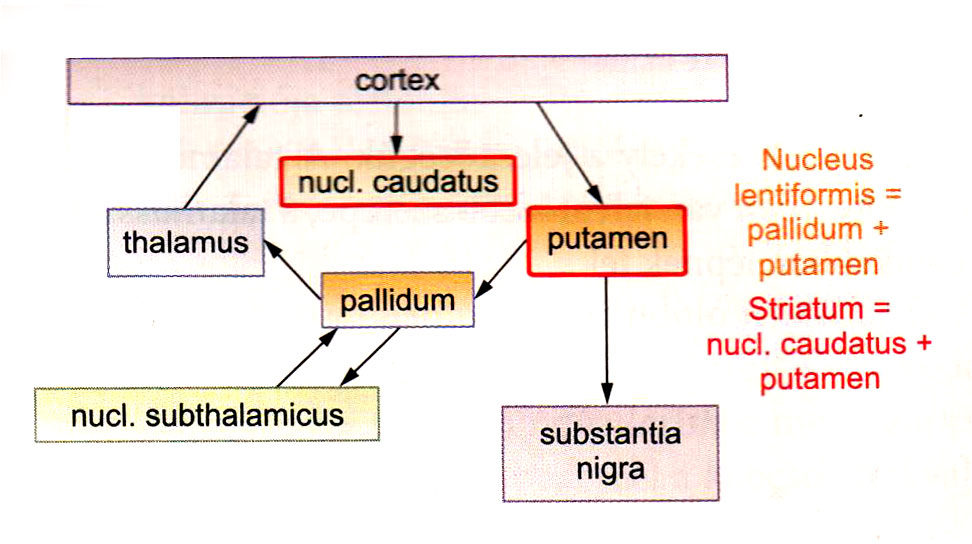 N lentiformis-lencsemag
	putamen
	pallidum
striatum
N caudatus-farkasmag
N subthalamicus
N fastigii-tetőmag
Vizuális közp.
Nucl ruber
N globosus-golyómag
Subst. nigra
N emboliformis-dugómag
N dentatus-fogasmag
Vesztib. Deiters magvak
Purkinje sejtek
Nucl cuneatus
N. gracilis
Piramis képletek
Oliva
Szkeletomotoros hurok
Pl.: (főleg a 4-es, 6-os areából eredő) jelek elérve a putamenből és a nucleus caudatusból álló striatumot (serkentő transzmitter: glutamát), onnan két párhuzamos úton (a belső pallidumon, ill. a substancia nigrán át) jutnak a motoros thalamuszhoz

Mind a két pálya két sorbakapcsolt gátló neuronból áll (transzmitter: GABA), az 1. aktiválódása tehát a 2. neuronban mindig dezinhibiciót eredményez

A hurkot a 6-os areához futó thalamocorticális pályák zárják le

A visszafutó (rekurrens) pályák (pl. a substantia nigrából a striatumba vezető dopaminerg pálya) elsősorban a jel modulálására szolgálnak.
Az „akarás”-tól az akaratlagos mozgás kivitelezéséig I.
Túlnyomórészt subcorticalis agyterületeken ismeretlen módon előáll a mozgáskésztetés;
Az „akarás”-tól az akaratlagos mozgás kivitelezéséig II.
Ez a jel eléri az „asszociációs” kérget (szkeletomotoros vonatkozásban mindenekelőtt a 6-os areát), ahol metörténik a mozgástervezés, aminek során az adott terület fölött a felszínről (kb. 1 másodperccel a még csak elgondolt mozgás előtt) ún. készenléti potenciál vezethető el a kisagyon,
Az „akarás”-tól az akaratlagos mozgás kivitelezéséig III.
ill. a törzsdúcokon átvezető hurkokat elérő jel mindenekelőtt mozgásprogramokat hív le,

 amelyek a thalamuson át érik el a mozgáskivitelezést vezérlő 4-es és 6-os kérgi areát
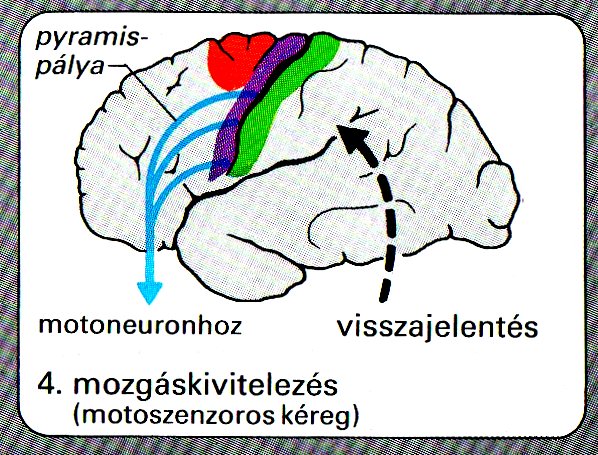 Bazális ganglionok
A bazális ganglionok megnevezést általában a nucleus caudatus, a putamen és a globus pallidus – ez a három nagy tömegű mag a kérgi köpeny alatt fekszik – és a funkcionálisan hozzájuk tartozó nucleus subthalamicus (corpus subthalamicus Luysii), substantia nigra és nucleus ruber megjelölésre használjuk.
A thalamus egyes részei szorosan kapcsolódnak ehhez a rendszerhez, de a claustrum és az amygdala alighanem igazában nem tartozik ide, noha vannak osztályozások, amelyek ezeket is ide sorolják.
A nucleus caudatust és a putament olykor striatumnak hívják; a putament és a globus pallidust néha nucleus lenticularisnak nevezik.
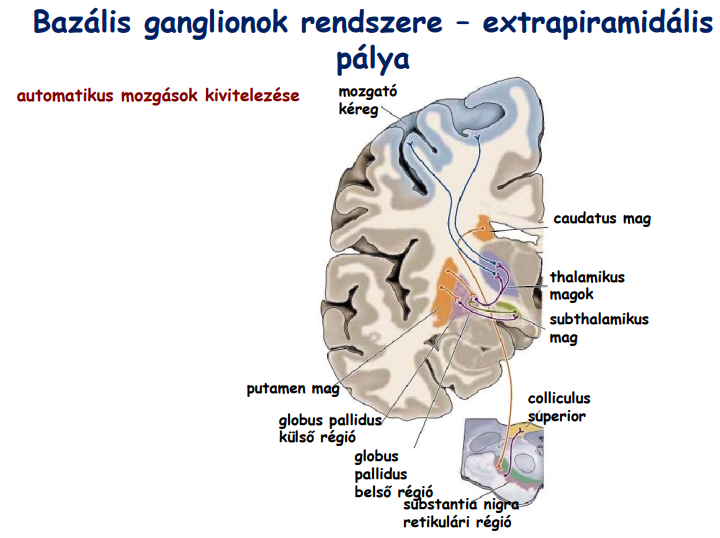 http://physiology.elte.hu/eloadas/pszicho_elettan/Elettan_anat9_mozgas.pdf
Bazális ganglionok összeköttetései
Mindkét oldalon kiterjedt összeköttetések kapcsolják a motoros és premotoros kérget, ill. az agykéreg egyéb részeit a striatumhoz.
Az utóbbinak van bemenete a thalamus középvonali magvaiból is
A striatum a substantia nigrába és a globus pallidusba küld rostokat.
A globus pallidus a bazális ganglionok legjelentősebb afferens pályája, az ansa lenticularis útján:
a thalamus ventrolaterális és ventrális anterior magjaiba,
 a nucleus subthalamicusba,
 a nucleus ruberba 
és az agytörzs más részeibe projeciál.
A thalamus magjai sorra ugyanazon motoros területekbe vetülnek az agykéregben, amelyek a striatumba projeciálnak, és így teljessé tesznek egy zárt visszacsatolási hurkot.
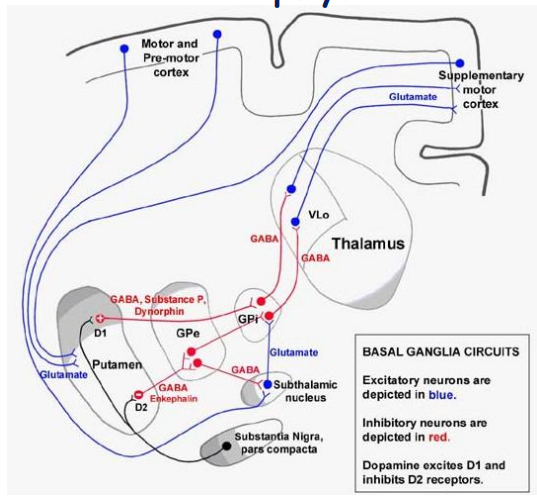 Nigrostriatalis dopaminerg rendszer
Sejttestei a substantia nigrában, axonális végződései pedig a nucleus caudatusban vannak.

Az ezekből a végződésekből felszabaduló dopamin gátolja a caudatus-sejteket, míg a más sejtekből felszabaduló acetilkolin serkenti azokat.

A caudatusból a substantia nigrába GABA-t elválasztó neuronok építenek ki visszacsatolást.

A nucleus subthalamicus reciprok összeköttetésben áll a globus pallidussal.

A nucleus ruber a többi bazális ganglionból, az agykéregből és a kisagyból kap bemeneteket.
Funkció
Állatban a bazális ganglionok sérülései viszonylag kevés hatással járnak.

Elvezetéses vizsgálatok tisztázták azonban, hogy a bazális ganglionokban a neuronok, hasonlóan a kisagyi féltekék laterális részeinek neuronjaihoz, a mozgások kezdete előtt sülnek ki.

Ez a megfigyelés, továbbá emberben a bazális ganglionok betegségei által okozott hatásoknak és állatban a dopaminerg neuronokat elpusztító hatóanyagok hatásainak gondos elemzése ahhoz az elképzeléshez vezetett, hogy a bazális ganglionok a mozgások tervezésében és programozásában vesznek részt, vagy tágabb értelemben azokban a folyamatokban, amelyek révén egy elvont gondolat akaratlagos akcióvá változik.

A bazális ganglionok aktivitása a thalamus közvetítésével jut a motoros kéregbe, és a corticospinális pályák képezik a végső közös pályát a motoneuronhoz.
A bazális ganglionok betegségei emberben
Érdekes, hogy bár kísérleti állatban a bazális ganglionok sérülései kevés látható hatással járnak, 

Emberben az ezeket a ganglionokat érintő kórfolyamatok a motoros működésben kifejezett és jellegzetes rendellenességeket hoznak létre.

Emberben a bazális ganglionok megbetegedéseivel kapcsolatos mozgászavarok két általános típushoz, a hiperkinetikus és hipokinetikus típushoz tartoznak.

A túlzott és abnormális mozgással jellemezhető hiperkinetikus állapotokhoz a chorea, az athetosis és a ballismus tartozik. A Parkinson-kórban mind hiperkinetikus, mind hipokinetikus sajátosságok megtalálhatók.
Parkinson-kór
Elsőként James Parkinson (1755–1824) írta le a betegséget, róla nevezték el Parkinson-kórnak. 

Az agytörzsi ganglionok károsodása miatt alakul ki => legtöbb betegnél 50–60 éves korban kezdődik

Az agyban a finom mozgásokat irányító bazális ganglionok mennek tönkre 

csökken a fő ingerületátvivő anyag, a dopamin termelődése is. 

A kór oka többnyire ismeretlen, bár idegrendszeri fertőzéseken és egyéb degeneratív betegségeken kívül gyógyszerek, például antipszichotikumok, sőt kábítószerek is előidézhetik.
Parkinson-kór tünetei
A tünetek általában fokozatosan jelentkeznek, először az egyik oldalon, majd a betegség előrehaladtával másik oldalt is érintve. 

A tünetek egyénenként változhatnak, a betegség súlyosságától és előrehaladottságától függően. 

A három fő motoros tünet:

tremor (remegés) – Főként a kezeken és az ajkakon jelentkezik, leginkább nyugalmi helyzetben. Az esszenciális tremort gyakran összetévesztik a Parkinson-kórral, ám ott a remegés nem nyugalmi helyzetben, hanem valamely cselekvés során jelentkezik. 

rigiditás (izommerevség) – A hajlító és feszítő izmok egyidejű tónusfokozódása következtében izommerevség alakul ki, az arc is kifejezéstelenné válik. 

bradikinézis (meglassulás) - Az akaratlagos mozgások lelassulnak, az eltervezett mozdulatsor végrehajtása nehézségekbe ütközik.
Parkinson-kór tünetei II.
A betegség előrehaladtával a test egyensúlyának megtartása is egyre nehezebb, ami gondot okoz a járás és a fordulás kivitelezésénél, illetve akár az ágyból vagy fotelból való felkelésnél is. 

Gyakoriak a kommunikációs nehézségek is:
Sokaknál tapasztalható a beszéd/válaszadás meglassulása vagy halk, suttogóvá válása, a testbeszéd nehezítettsége a remegés illetve az arcizmok merevsége miatt, valamint az írásnehézség. 

Mindezek miatt a betegeket gyakran félreértik, mivel nem, vagy csak lassan tudják kifejezni érzéseiket. 

További tünetek közé tartozik még az alvászavarok jelentkezése, a depresszió és szorongás, a fájdalom és kimerültség. 

A betegség későbbi fázisában nyelési problémák és memóriazavar is tapasztalható. 
A felsorolt tüneteken kívül még számos egyéb előfordulhat.
Hiperkinetikus zavarok
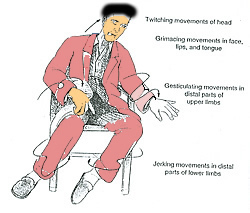 A chore: 
a nucleus caudatus degenerációjához társul.
Gyors, akaratlan, „táncoló” mozgások jellemzik.

Az athetosis:
a nucleus lenticularis sérüléseinek következménye, 
és folyamatos lassú, csavaró mozgások jellemzik.

Ballismusban:
 az akaratlan mozgások dobáló jellegűek, intenzívek és hevesek 
A nucleus subthalamicus kétoldali sérülése esetén jelennek meg.

Az az eset amikor a mozgások a test egyik oldalán lépnek fel hirtelen (hemiballismus) az ellenoldali nucleus subthalamicus bevérzése következtében, a klinikai orvostudomány egyik legdrámaibb szindrómája
Huntington-kór
A Huntington-kór vagy Huntington-szindróma egy idegrendszeri betegség, mely az agyban található bizonyos idegsejtek elhalásával jár.

 Ennek következtében a beteg akaratlan mozgásokat, érzelmi kitöréseket és szellemi leépülést tapasztal. 

A Huntington-kór örökletes betegség, melynek tünetei leginkább 40 éves kor körül jelentkeznek. 

Akik ennél fiatalabb korban tapasztalják a tünetek jelentkezését, azoknál valószínűleg a betegség lefolyása is gyorsabb. 
Gyerekeknél csak nagyon ritkán tapasztalható. 

Gyógyszeres kezeléssel csak a tünetek enyhíthetők, a fizikai és szellemi leépülés jelenleg még nem megakadályozható. 
A betegség lassú lefolyású. 
A tünetek jelentkezése után a beteg 10-15, néha 20-30 évig is élhet.
Huntington-kór korai tünetei
A személyiség megváltozása, ingerlékenység, agresszivitás, vagy depresszió, érdeklődés elvesztése

A kognitív képességek romlása: nehézség a döntéshozatalban, új információk megtanulásában, kérdések megválaszolásában, fontos információkra való emlékezésben

Egyensúlyozási problémák

Akaratlan arcmozgások, grimaszolás

A korai tüneteket a család és a közvetlen környezet hamarabb érzékeli, mint maga a beteg.
Huntington-kór későbbi tünetei
Akaratlan rángatózás, izommozgás a test egész területén

Komoly koordinációs és egyensúlyproblémák

Kapkodó, gyors szemmozgás

Hezitáló, vagy artikulálatlan beszéd, dünnyögés

Nyelési nehézségek

Demencia

Fiataloknál a Parkinson-kórra  jellemző tünetek is jelentkezhetnek, leginkább ájulások, lassú mozgás, és izomremegés formájában
Huntington-kór okai
A betegség dominánsan öröklődő : az egyik szülő érintettsége esetén is 50 százalékos valószínűséggel továbbadódik. 

Mivel az első tünetek csak 40 éves kor után jelentkeznek, sokan csak akkor tudják meg, hogy betegek, mikor már továbbörökítették a hibás gént. 

Ha a gyermek nem örökölte a kórt, az nem öröklődik tovább a következő generációban.

Nemrégiben felfedezték, hogy a Huntington-kórban szenvedők esetében egy protein gátolja a koleszterinnek az agyban való áramlását, márpedig fontos az egészséges agysejtek szempontjából, hogy a koleszterin a megfelelő helyen, a megfelelő mennyiségben legyen. 

Amennyiben az agysejtek működését valami megzavarja, az befolyásolja a motoros és kognitív funkciókat, illetve a beszédképességet.
Komplikációi, szövődményei
A betegség kialakulása után annak tünetei egészen a halálig jelen vannak. 

Ezek egyénenként változóak, az életfontosságú funkciók, mint a nyelés, evés, beszéd, járás általában az idő előrehaladtával egyre romlanak.

A depresszió gyakori a Huntington–kórban szenvedőknél, így sokaknál fennáll az öngyilkosság veszélye. 

Ennek ellenére a halálesetek többsége a betegségből adódó komplikációk eredménye.
Köszönöm a figyelmet!